球面オービフォールドを用いた６次元UED模型におけるKK質量への量子補正の計算
arXiv:0904.1909  (to be published on Nuclear Physics B)
Maru,  T.  N,  J. Sato  and  M.  Yamanaka
(and in progress)
Takaaki Nomura(Saitama univ)
collaborators
Nobuhito Maru (Chuo univ)
Joe Sato (Saitama univ)
Masato Yamanaka (ICRR)
２０１０　１.２０　大阪大学
1. Introduction
1. Introduction
Existence of Dark Matter requires new physics
It can not be explained by the Standard Model
We need new physics beyond the SM to describe DM physics
One of an attractive candidate in this regard
Universal Extra Dimensional (UED) model
Appelquist, Cheng, Dobrescu  PRD67 (2000)
Simple extension of SM to higher dimensional spacetime
Introducing compact extra space 
All the SM particles can propagate on extra space
Providing a candidate of the dark matter 
   as a stable lightest Kaluza-Klein (KK) particle
1. Introduction
Proposed UED models apply only extra space
Ex)
Minimal UED model
(y)
SM is extended on 5 dim spacetime
Extra space is compactified to 
Orbifolding is applied
R
(x)
4 dimensional spacetime
(identification of (x,y)      (x,-y))
To obtain chiral fermion in 4D, etc
Application of other extra spaces is interesting for asking
Which extra space is more plausible 
   to describe dark matter physics?
Which space is consistent with other experimental results?
1. Introduction
We proposed new 6dim UED model with
Why two-sphere orbifold            ?
6 dim UED model is particularly interesting
Suggestion of three generation from anomaly cancellations
B. A. Dobrescu, and E.Poppitz  PRL 87 (2001)
Proton stability is guaranteed by a discrete symmetry
   of a subgroup of 6D Lorentz group
T. Appelquist, B.A. Dobrescu, E. Ponton and H. U. Yee  PRL 87(2001)
Correspondence with other model
This extra space is also used to construct Gauge-Higgs 
   unification model
(T. N and Joe Sato 2008)
1. Introduction
What is a dark matter candidate in our model?
What is the lightest KK particle?
１ｓｔ　ＫＫ　Photon?
1. Introduction
What is a dark matter candidate in our model?
What is the lightest KK particle?
１ｓｔ　ＫＫ　Photon?
To confirm dark matter candidate
Calculate Quantum correction of KK mass
Out line
Introduction
Brief review of UED model with two-sphere
 Quantum correction to KK mass
Summary
2. Brief review of 
The UED model with two-sphere
arXiv:0904.1909  (to be published on Nuclear Physics B)
N.  Maru,  T.  N,  J. Sato  and  M.  Yamanaka
2. Brief review of UED model with two-sphere
Universal Extra Dimensional(UED) Model 
with two-sphere(S2) orbifold
Extension of SM to 6-dimensional spacetime 
Extra-space is compactified to S2/Z2
All the SM particles propagate extra-space
Radius: R
Coordinates:
orbifolding :
2. Brief review of UED model with two-sphere
Orbifolding of
identification
Two fixed points:
By orbifolding
Each field has a boundary condition  
Massless extra component gauge boson is forbidden
2. Brief review of UED model with two-sphere
Set up of the model
Gauge group
SU(3)×SU(2)×U(1)Y×U(1)X
Necessary to obtain massless SM fermions
Fields
Weyl fermions of SO(1,5)
6-dim chiral projection op
:Left(right) handed Weyl fermion of SO(1,3)
Gauge field
We introduce a background gauge field
:        generator
(Manton  (1979))
It is necessary to obtain massless chiral fermion
2. Brief review of UED model with two-sphere
Field contents and their boundary conditions 
   under
Corresponding to SM particles
Ex-U(1) charge, 6-dim chirality and boundary condition are chosen to obtain corresponding SM particles as zero mode
2. Brief review of UED model with two-sphere
Kaluza-Klein mode expansion and KK mass
Gauge field (4-dim components)
Satisfying boundary condition
Fermion
are written by Jacobi polynomials
2. Brief review of UED model with two-sphere
KK mass spectrum without quantum correction
KK mass
Mass degeneracy
for
for
For fields whose zero mode is forbidden
by B.C.
Lightest kk particle is stable by Z2  
   parity on the orbifold
:linear combination of
KK mass spectrum is specified by 
    angular momentum on two-sphere
3. Quantum correction to KK mass
3. Quantum correction to KK mass
We calculate quantum correction to KK mass
We focus on U(1)Y interection
To confirm 1st KK photon (U(1)Y gauge boson) is the lightest one
1st KK gluon would be heavy because of non-abelian gauge interection
We must confirm 1st  KK photon can be lighter than right handed lepton
As a first step
We compare the structure of one loop diagram with that of mUED case (H.Cheng, K.T.Matchev and M.Schmaltz 2002)
3. Quantum correction to KK mass
Calculation of one loop correction
One loop diagrams for mass correction
Fermion(right-handed lepton)
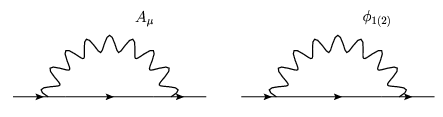 Gauge boson(U(1)Y)
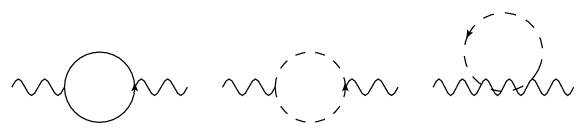 We calculated these diagrams
3. Quantum correction to KK mass
Compare the structure of loop diagram with mUED case
Ex)
Ex)
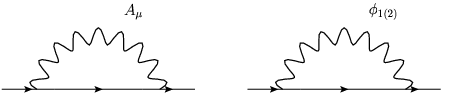 U(1) gauge boson loop for fermion
Bulk contribution
(m conserving)
Boundary contribution
(m non-conserving)
Similar  structure as mUED case
3. Quantum correction to KK mass
Compare the structure of loop diagram with mUED case
Ex)
Ex)
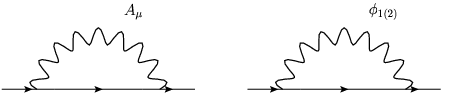 U(1) gauge boson loop for fermion
Bulk contribution
(m conserving)
Boundary contribution
(m non-conserving)
KK mode sum
Sum of (l,m)
Bulk: m is conserving
Boundary: m is non-conserving
3. Quantum correction to KK mass
Compare the structure of loop diagram with mUED case
Ex)
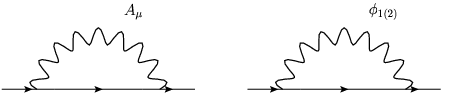 U(1) gauge boson loop for fermion
3. Quantum correction to KK mass
Compare the structure of loop diagram with mUED case
Ex)
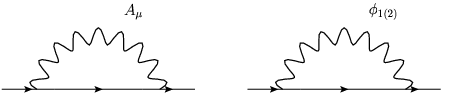 U(1) gauge boson loop for fermion
(log div part)
Vertex factors
:Jacobi polynomial
Vertices describe angular momentum sum rule
3. Quantum correction to KK mass
Compare the structure of loop diagram with mUED case
Ex)
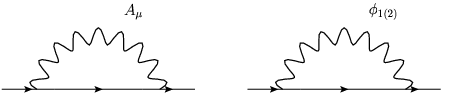 U(1) gauge boson loop for fermion
(log div part)
Other diagrams also have similar feature
Vertex factors
:Jacobi polynomial
Vertices describe angular momentum sum rule
3. Quantum correction to KK mass
Qualitative features of the quantum corrections
Overall structure is similar to mUED
There are bulk contribution and boundary contribution
KK photon receive negative mass correction
First KK photon would be the Dark matter candidate
KK mode sum is that of angular momentum numbers
Vertices factor express angular momentum sum rule
# of KK mode in loop is increased compared to mUED
We need numerical analysis of the loop diagrams
 to estimate  KK mass spectrum
Summary
We  analyzed one loop quantum correction to KK mass 
in two-sphere orbifold UED
One loop diagrams have similar structure as mUED
Bulk contribution + boundary contribution
Difference from mUED case and                UED case
mUED case and               UED case
Vertex give simple ex-dim momentum conservation
UED case
Vertex give angular momentum summation
We need numerical analysis of the loop diagrams
to confirm dark matter candidate
In progress
2. UED model with two-sphere
Action of the 6D gauge theory
:           metric
(R:radius)
:6-dim gamma matrix
:covariant derivative
Spin connection term (for fermion)
2. UED model with two-sphere
Action of the 6D gauge theory
:          metric
(R:radius)
:6-dim gamma matrix
It leads curvature originated mass of fermion in 4D
:covariant derivative
Spin connection term (for fermion)
3. KK mode expansion and KK mass spectrum
Derivation of KK spectrum
Expand each field in terms of KK mode
Specified by angular momentum on two-sphre
Each fields are expanded in terms of eigenfunctions of angular momentum on two-sphere
Integrating extra space and obtain 4-dim Lagrangian
KK mass spectrum is specified
angular momentum on two-sphere
3. KK mode expansion and KK mass spectrum
Gauge field (ex-dim components)
Extra space kinetic term for
Substitute gauge field as
Written by square of angular momentum operator
3. KK mode expansion and KK mass spectrum
Gauge field (ex-dim components)
Expanding        as
Satisfying B. C.
These substitution and mode expansion lead KK mass term
for        from extra space kinetic term
KK mass
For
Massless NG boson
For
These NG bosons are eaten by
3. KK mode expansion and KK mass spectrum
KK-parity for each field
6-dim Lagrangian has discrete symmetry of
Under the symmetry we can define KK-parity
Ex) for gauge field(4-dim components)
Each mode has KK parity as
－ for m = odd
＋ for m = even
Not allowed by the parity
Lightest m = odd KK particle is stable
Candidate of the dark matter
3. KK mode expansion and KK mass spectrum
Comparison of mass spectrum with mUED (           )
Ex) for field with
10
5
5
0
0
Model with
Model with
3. KK mode expansion and KK mass spectrum
Comparison of mass spectrum with mUED (            )
Discrimination from other UED models is possible
Ex) for gauge field(4-dim components)
          (Mg=0 for simplicity)
Ex) for gauge field(4-dim components)
          (Mg=0 for simplicity)
Ex) for gauge field(4-dim components)
          (Mg=0 for simplicity)
10
5
5
0
0
Model with
Model with
Different from mUED case and                UED case
mUED case and               UED case
Vertex give simple ex-dim momentum conservation
UED case
Vertex give angular momentum summation
:Jacobi polynomial
2. Brief review of UED model with two-sphere
The condition to obtain massless fermion in 4 dim
Positive curvature
         of
Masses of fermions
      in four-dim
2. Brief review of UED model with two-sphere
The condition to obtain massless fermion in 4 dim
The background
 gauge field
Positive curvature
         of
Masses of fermions
      in four-dim
cancel
2. Brief review of UED model with two-sphere
The condition to obtain massless fermion in 4 dim
The background
 gauge field
Positive curvature
         of
Masses of fermions
      in four-dim
cancel
Spin connection term should be canceled by background gauge field
Ex)
for
does not have mass term from the curvature
3. Quantum correction to KK mass
Propagators on
Fermion
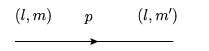 I2 :２×２ identity    ±：corresponding to B.C.
Gauge field
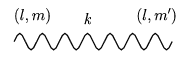 extra：
４D：
Scalar field
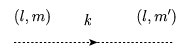 ±：corresponding to B.C.
3. Quantum correction to KK mass
Vertices for U(1) interaction
Fermion-gauge boson(４D)-fermion
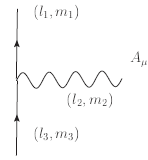 Fermion-gauge boson(ex)-fermion
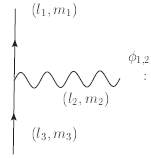 :linear combination of
3. Quantum correction to KK mass
Vertices for U(1) interaction
Scalar-gauge-scalar
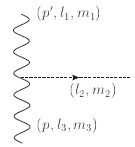 Fermion-gauge boson(ex)-fermion
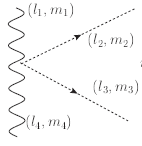